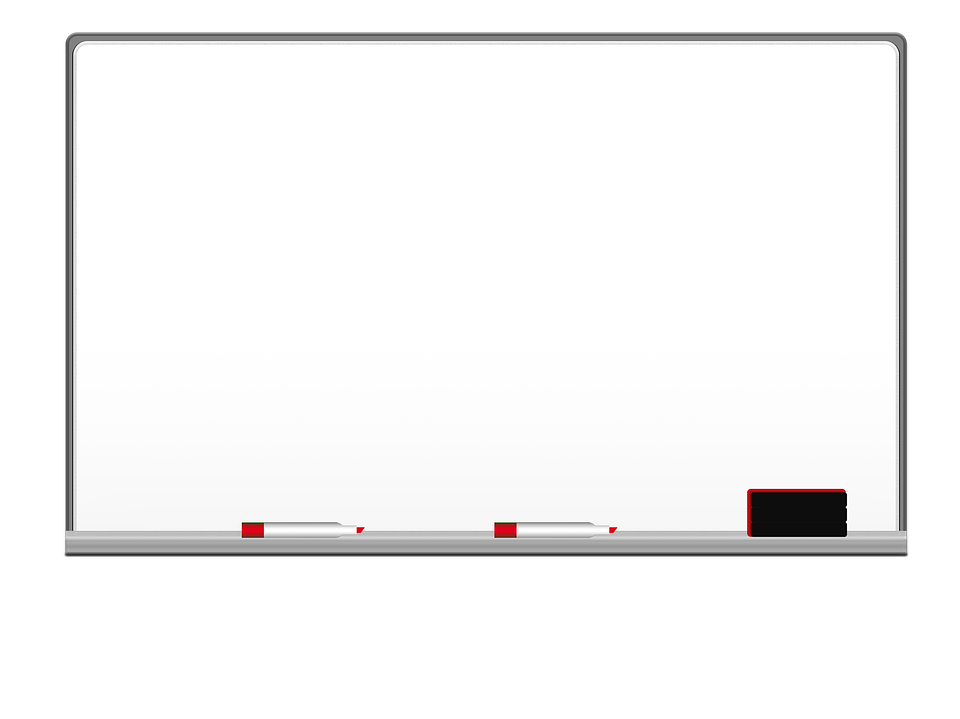 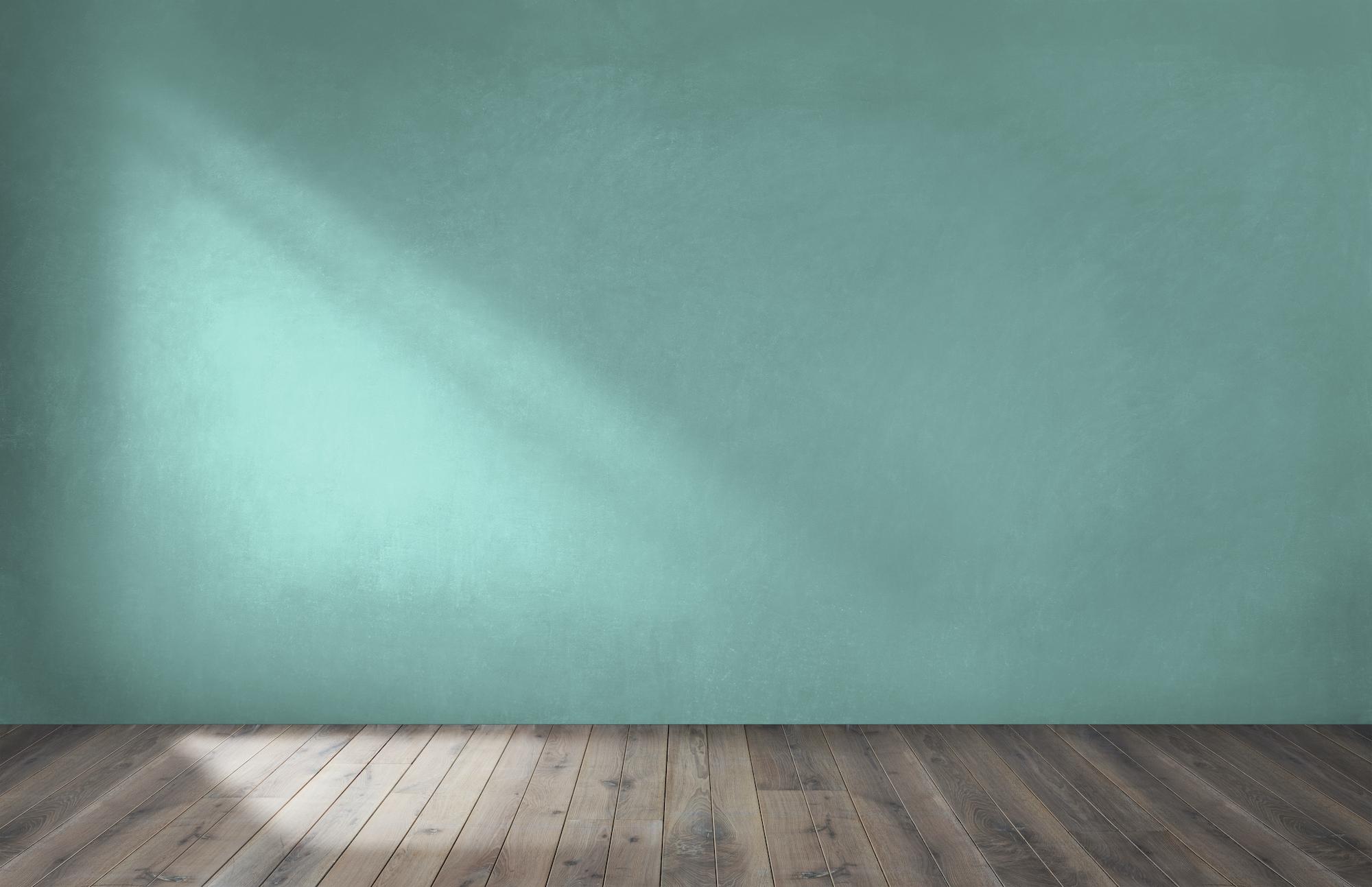 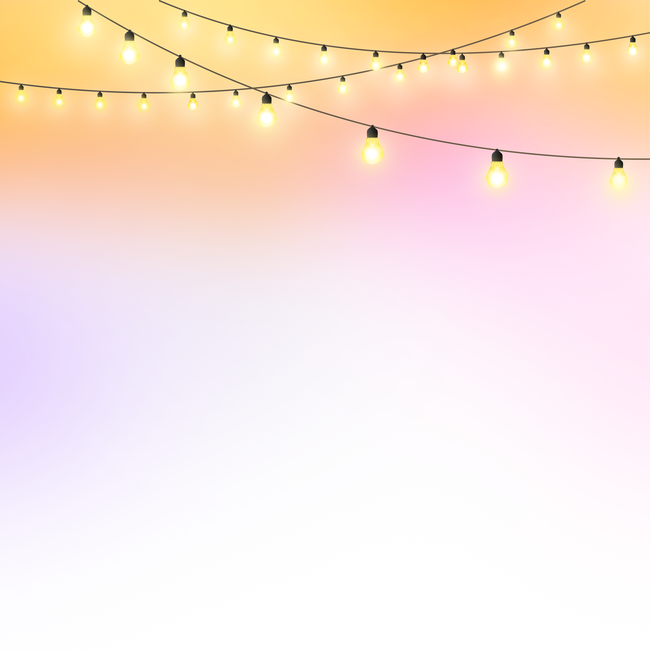 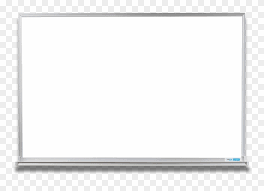 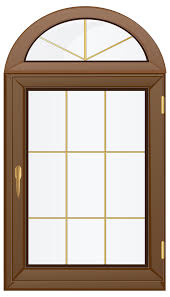 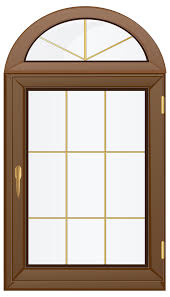 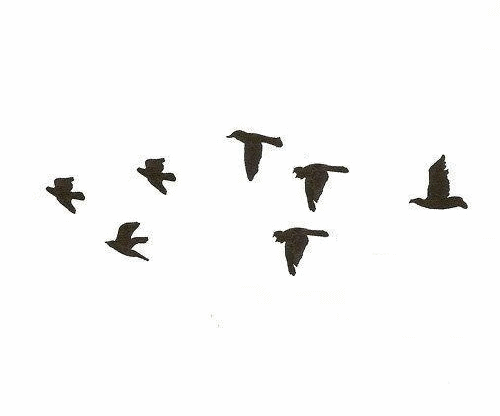 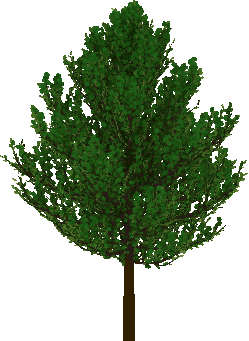 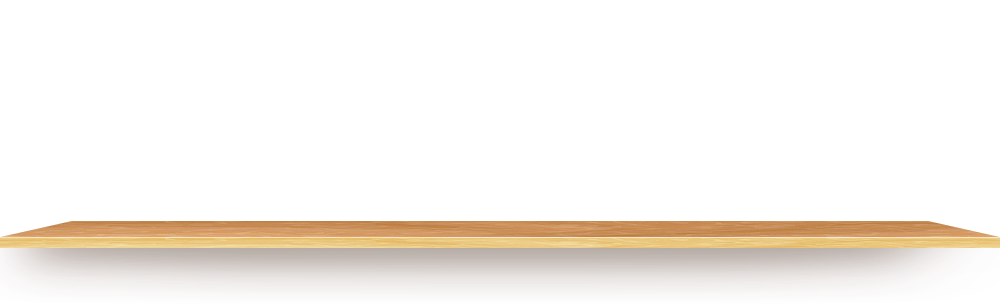 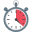 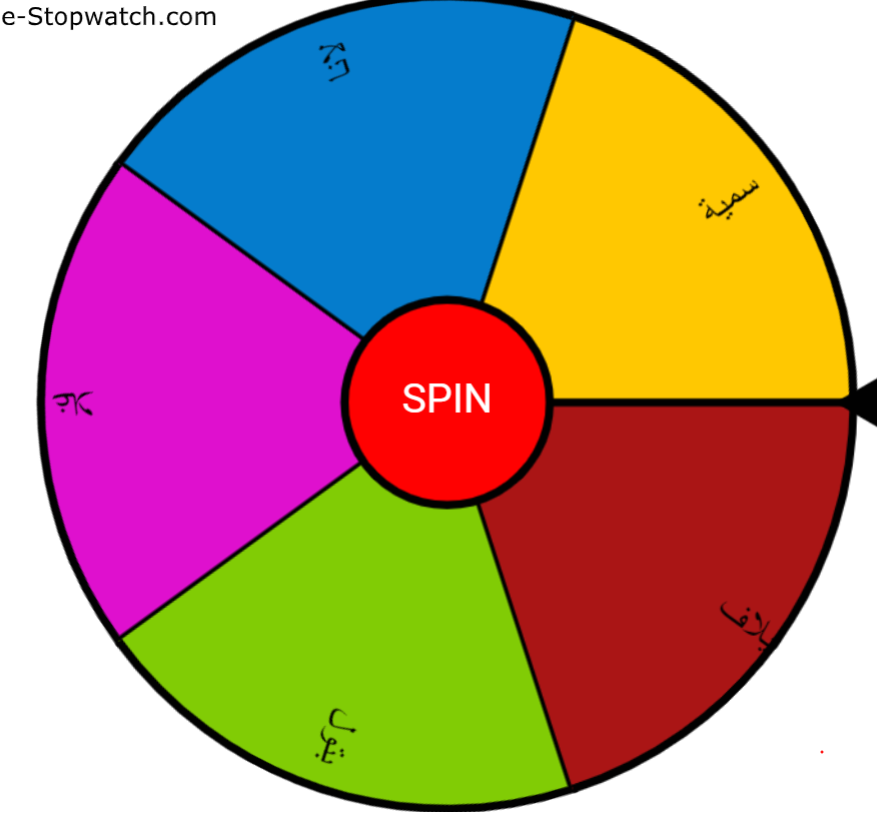 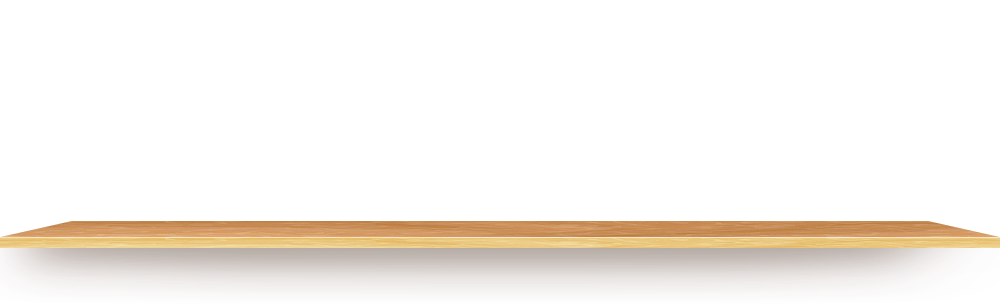 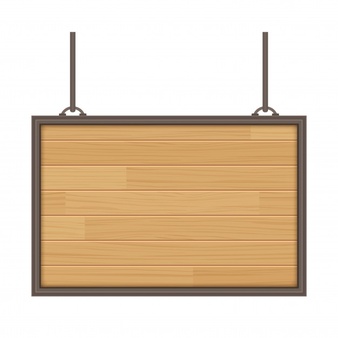 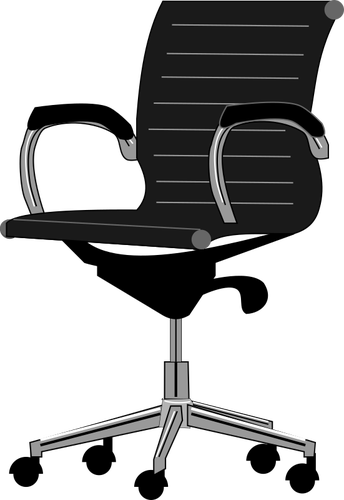 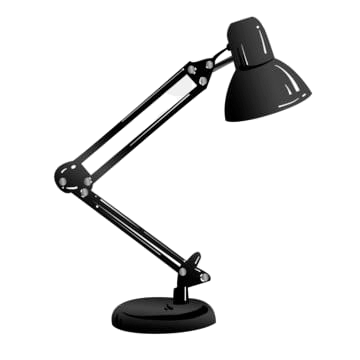 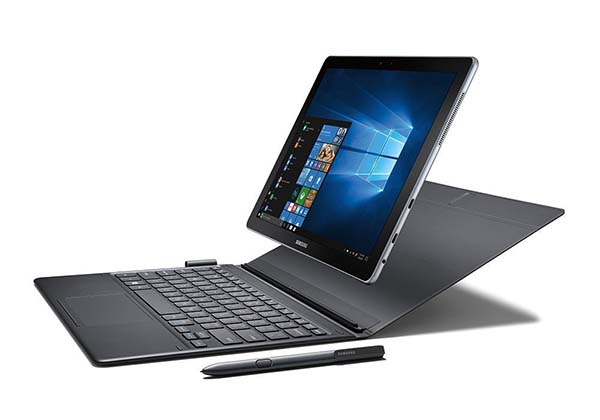 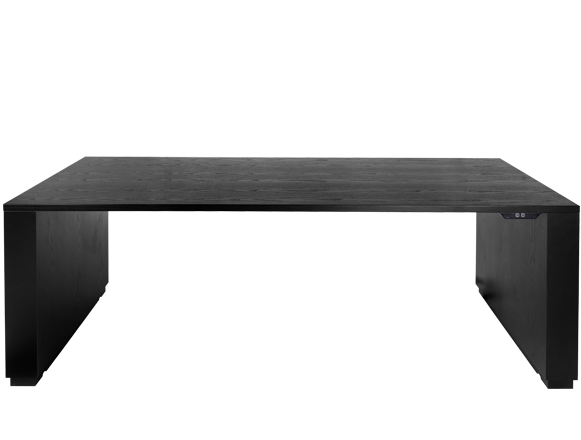 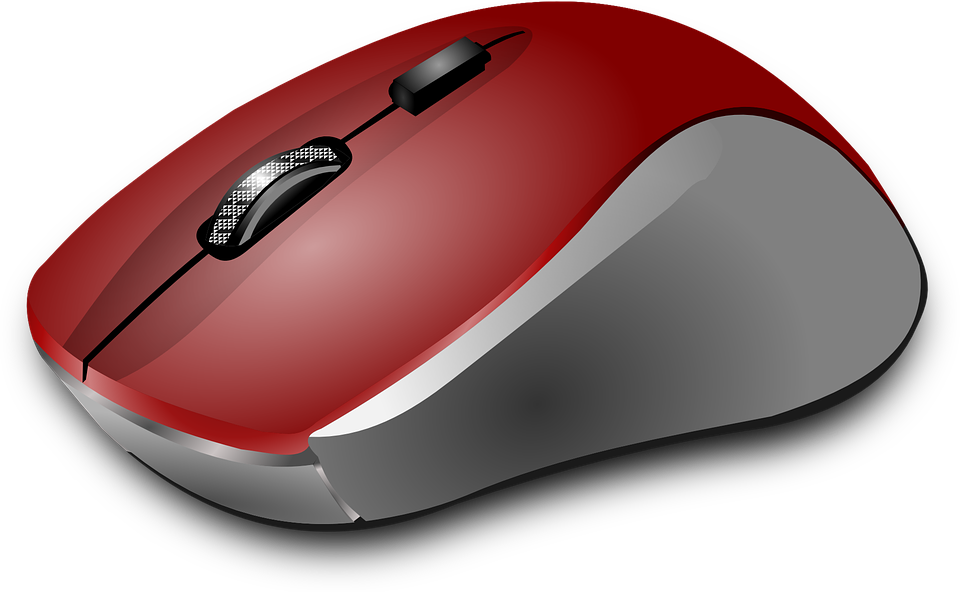 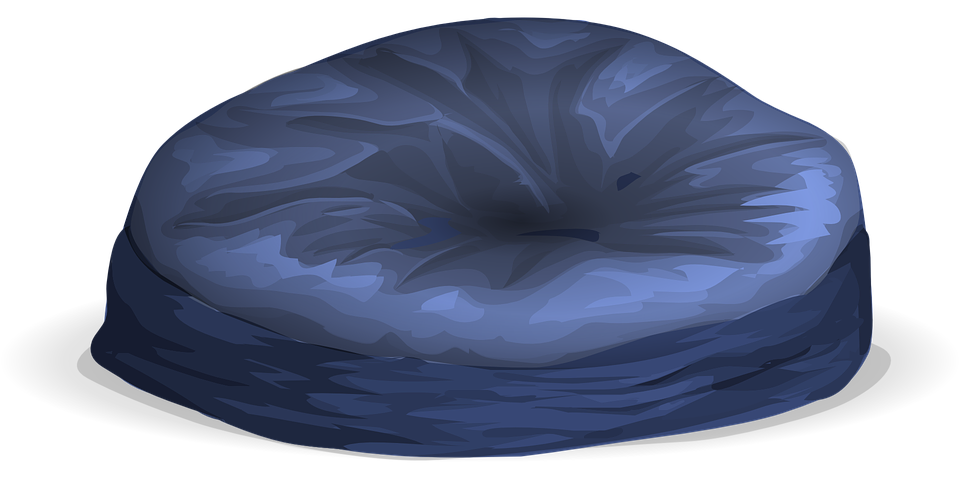 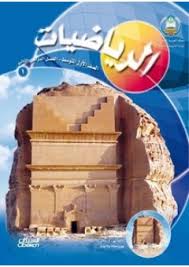 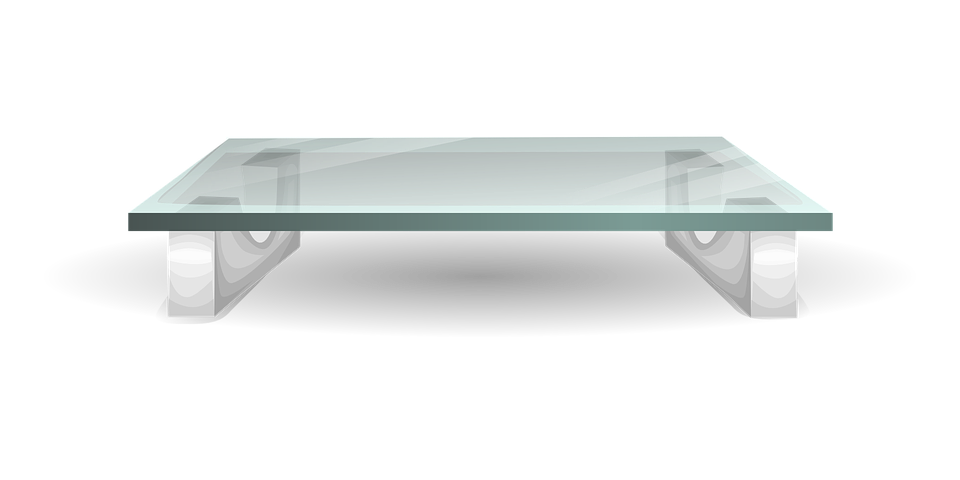 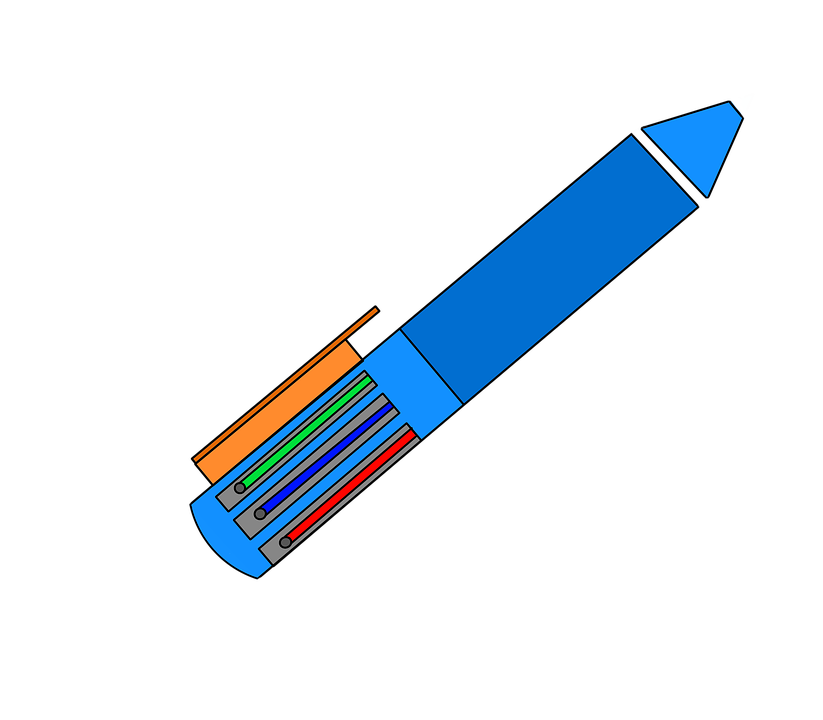 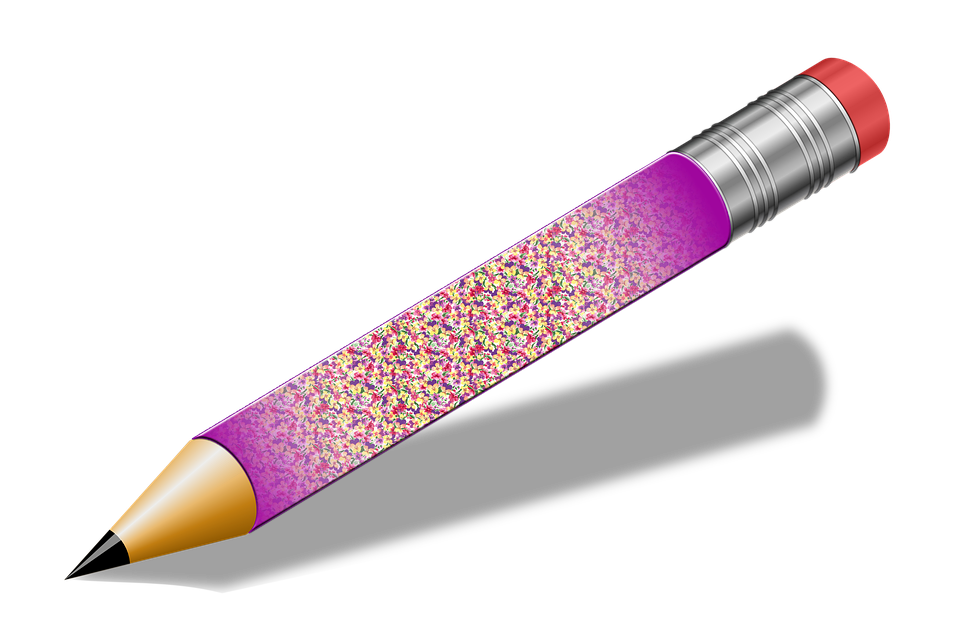 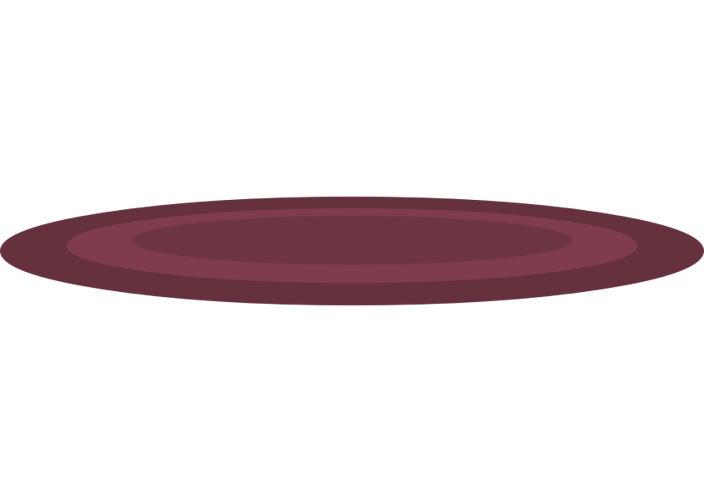 32
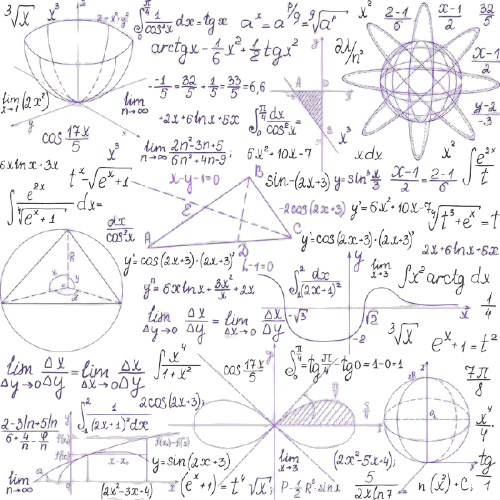 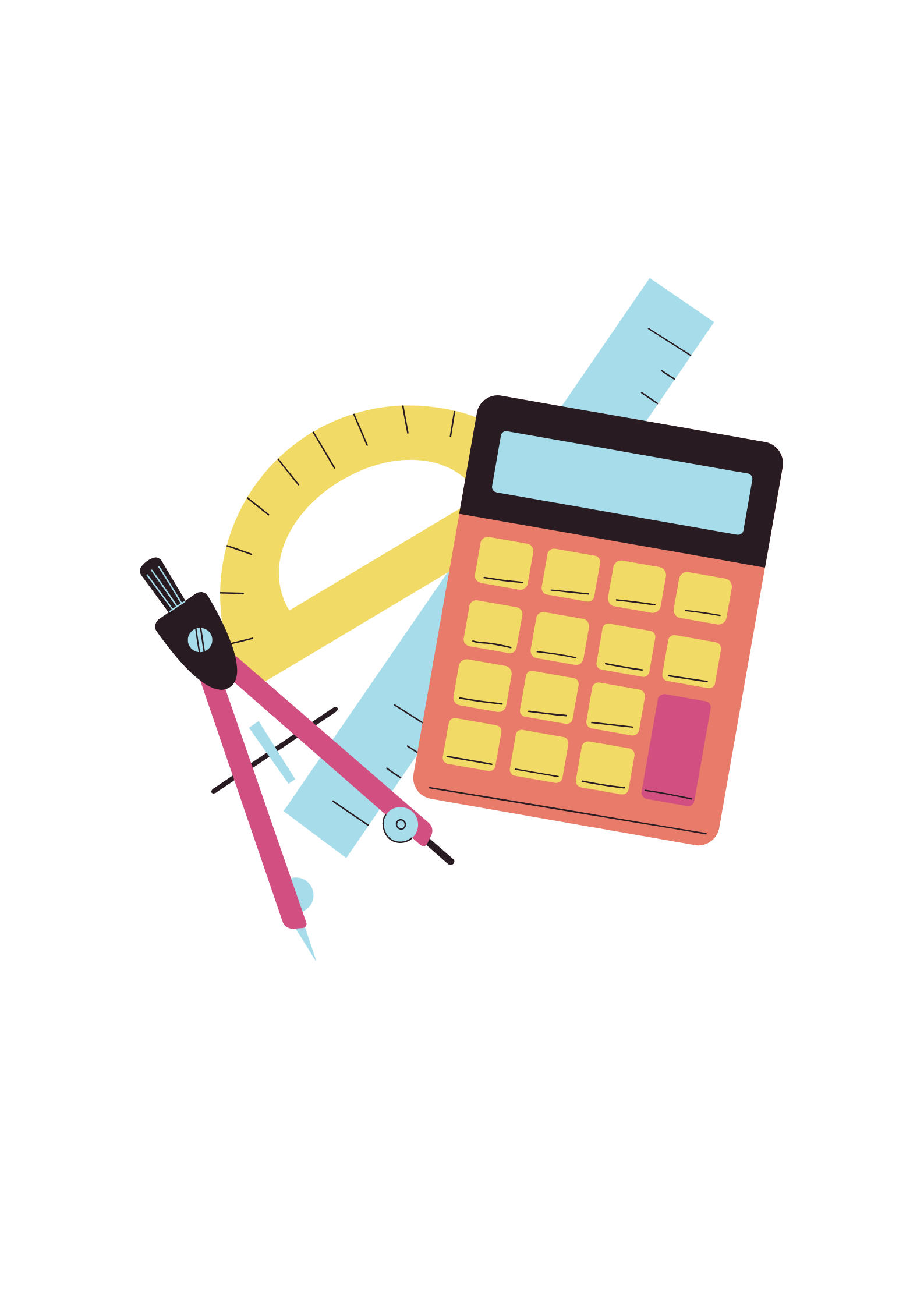 ٤-٢
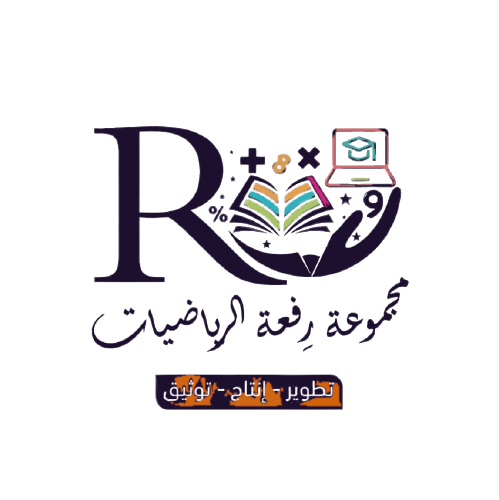 المعدل
33
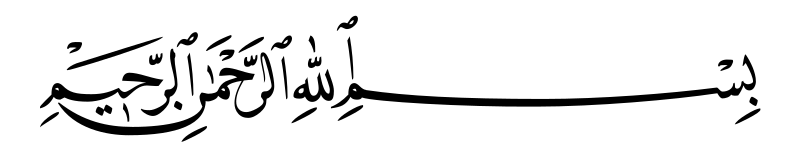 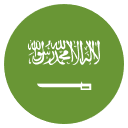 التاريخ   /    /  ١٤٤هـ
رقم الصفحة :
٤-٢
المعدل
فكرة الدرس
اكتب النسبة على صورة كسرفي ابسط صورة واحدد النسب المتكافئة
المفردات
المعدل
معدل الوحدة
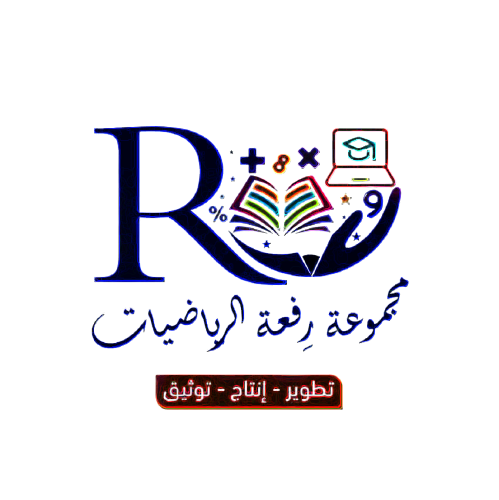 34
جدول الضرب
35
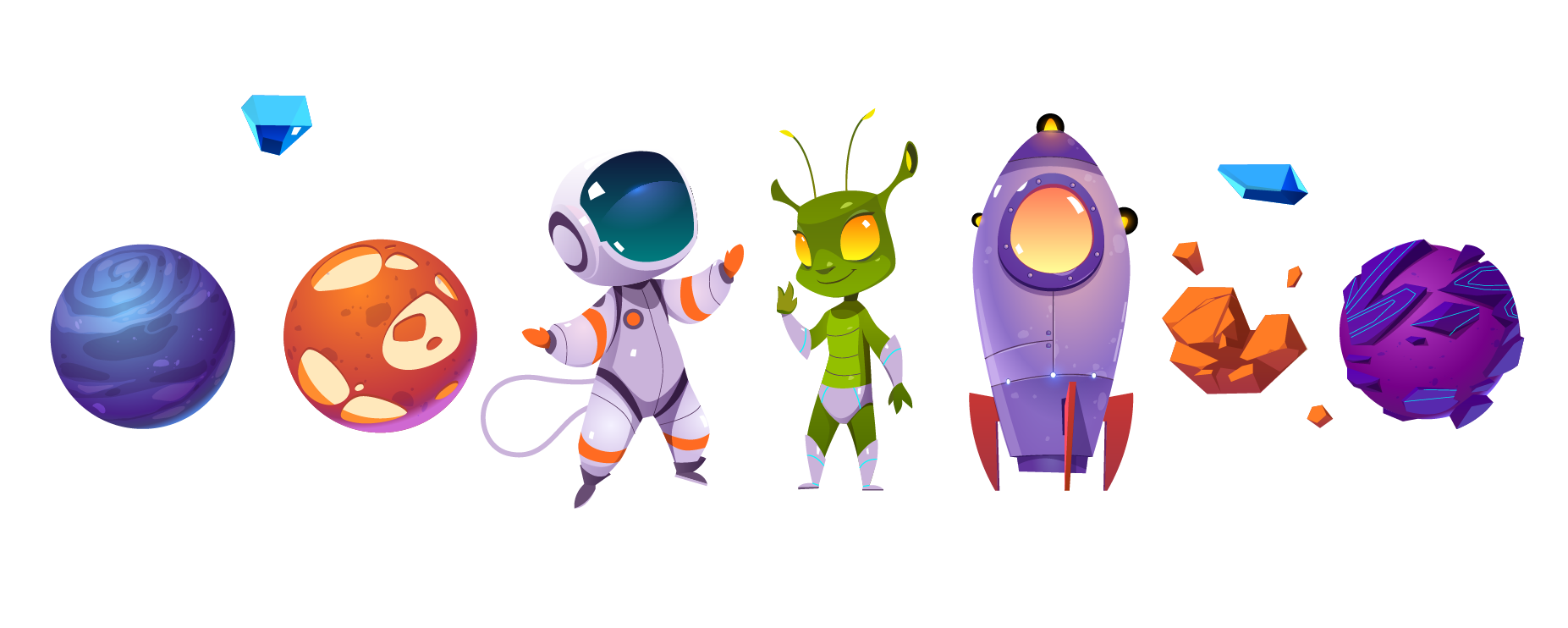 لوحة تعزيز النجوم
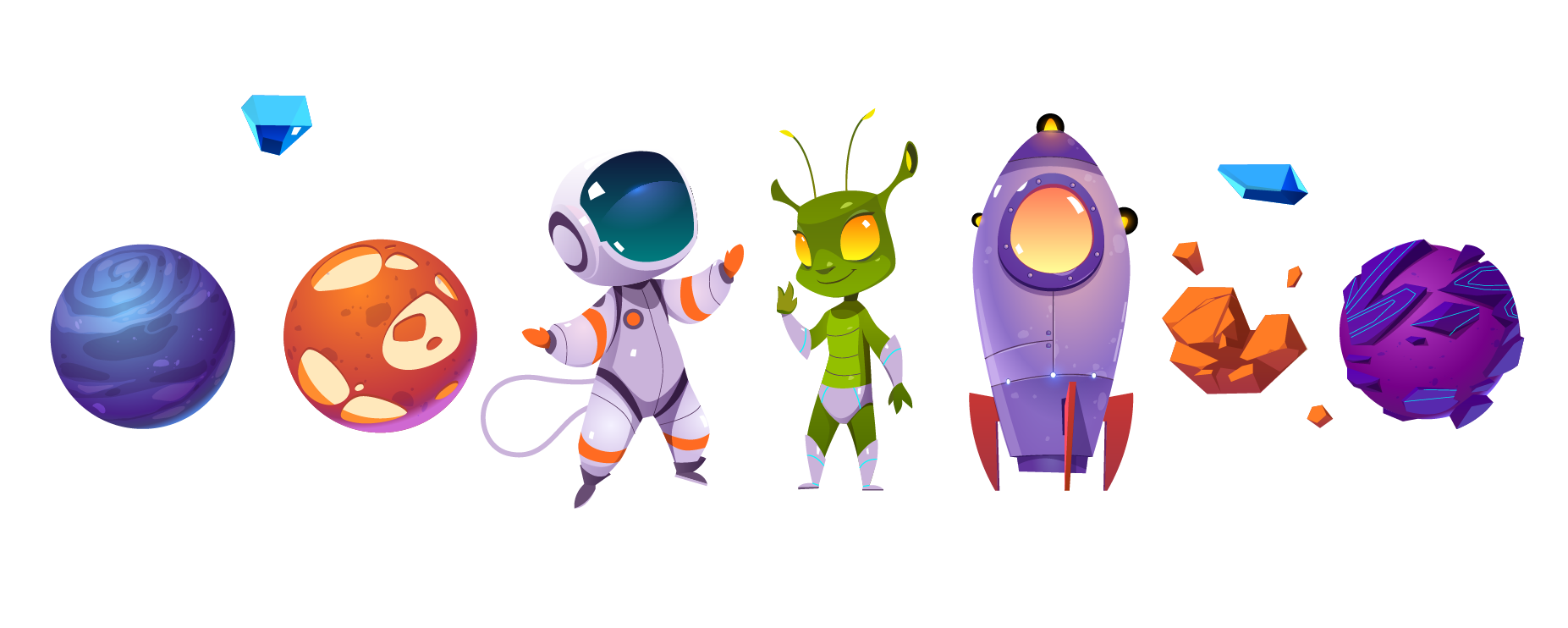 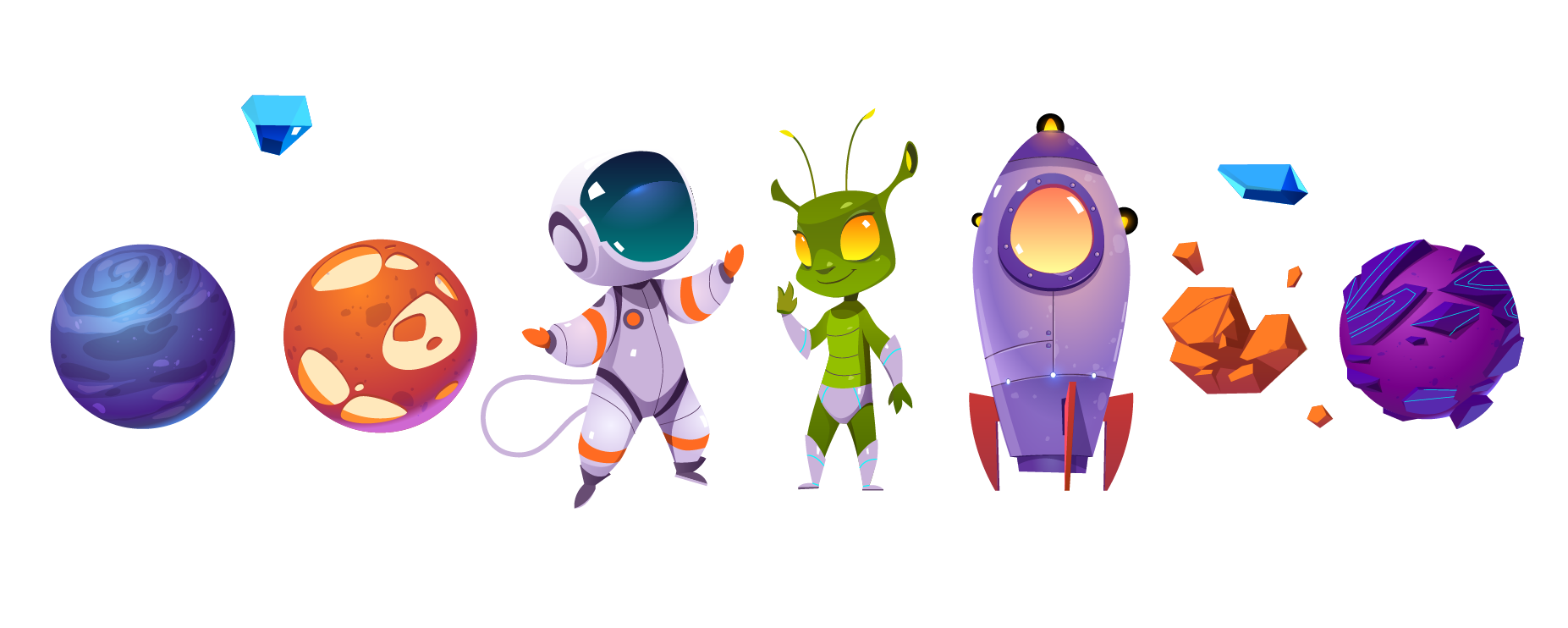 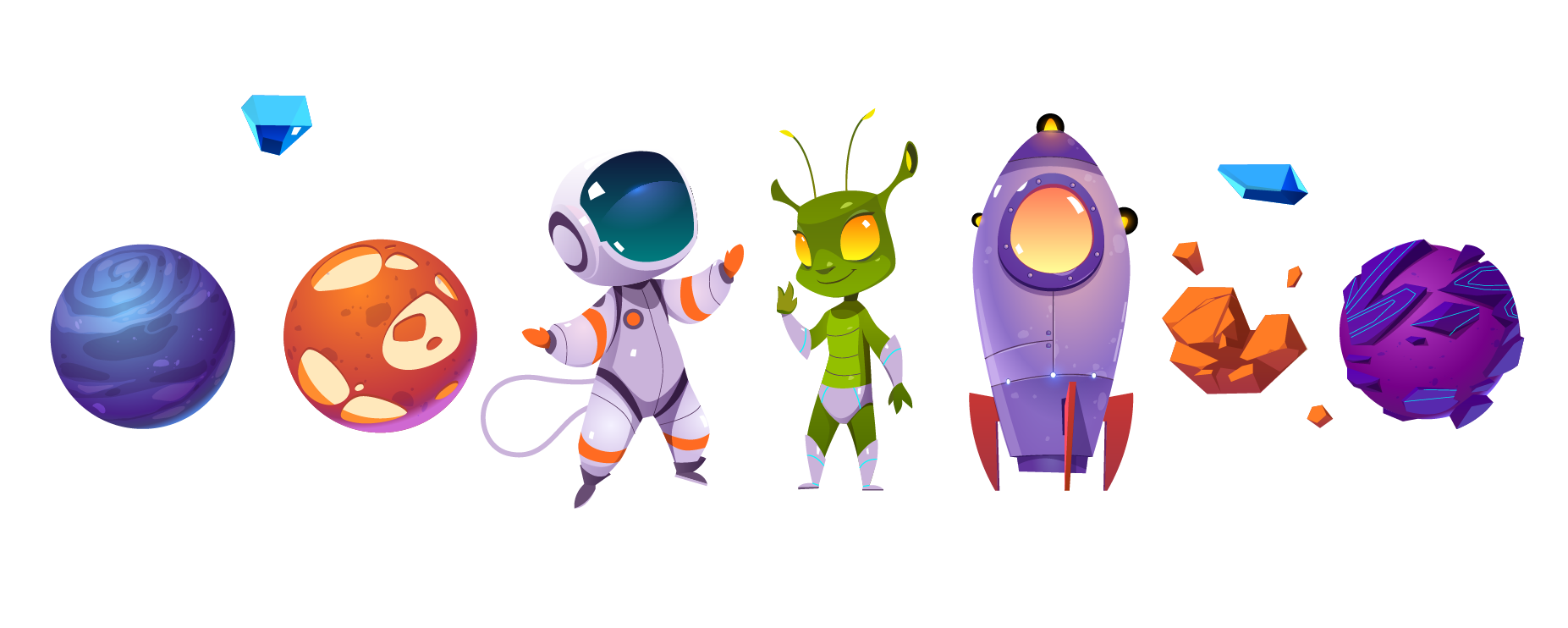 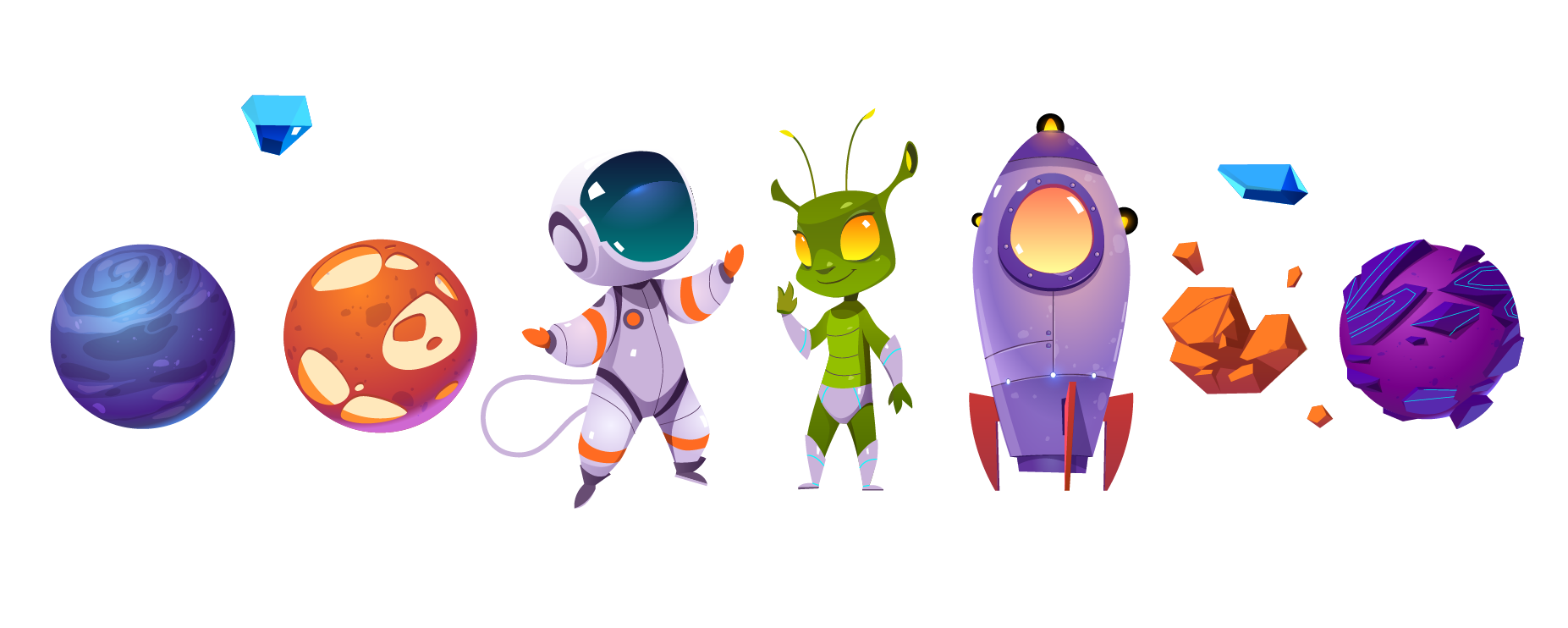 36
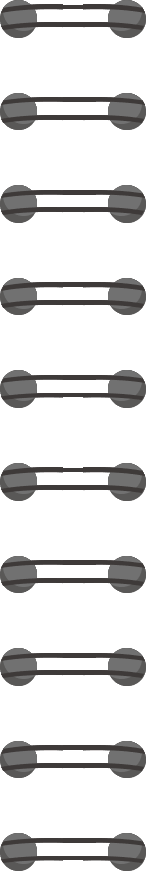 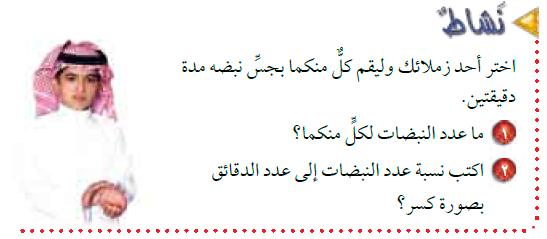 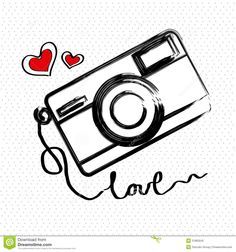 استعد
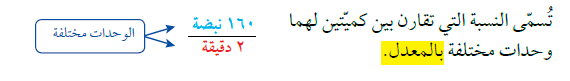 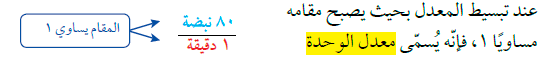 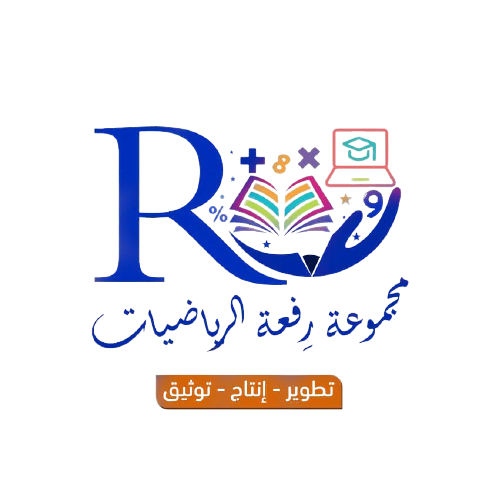 37
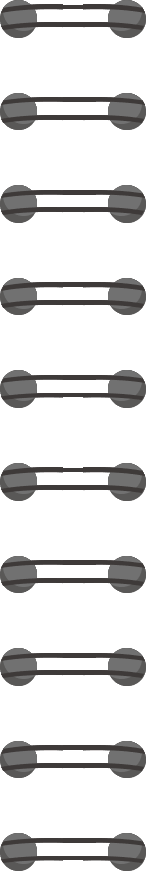 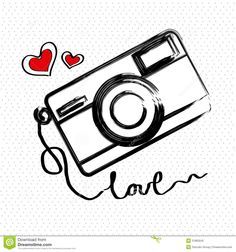 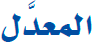 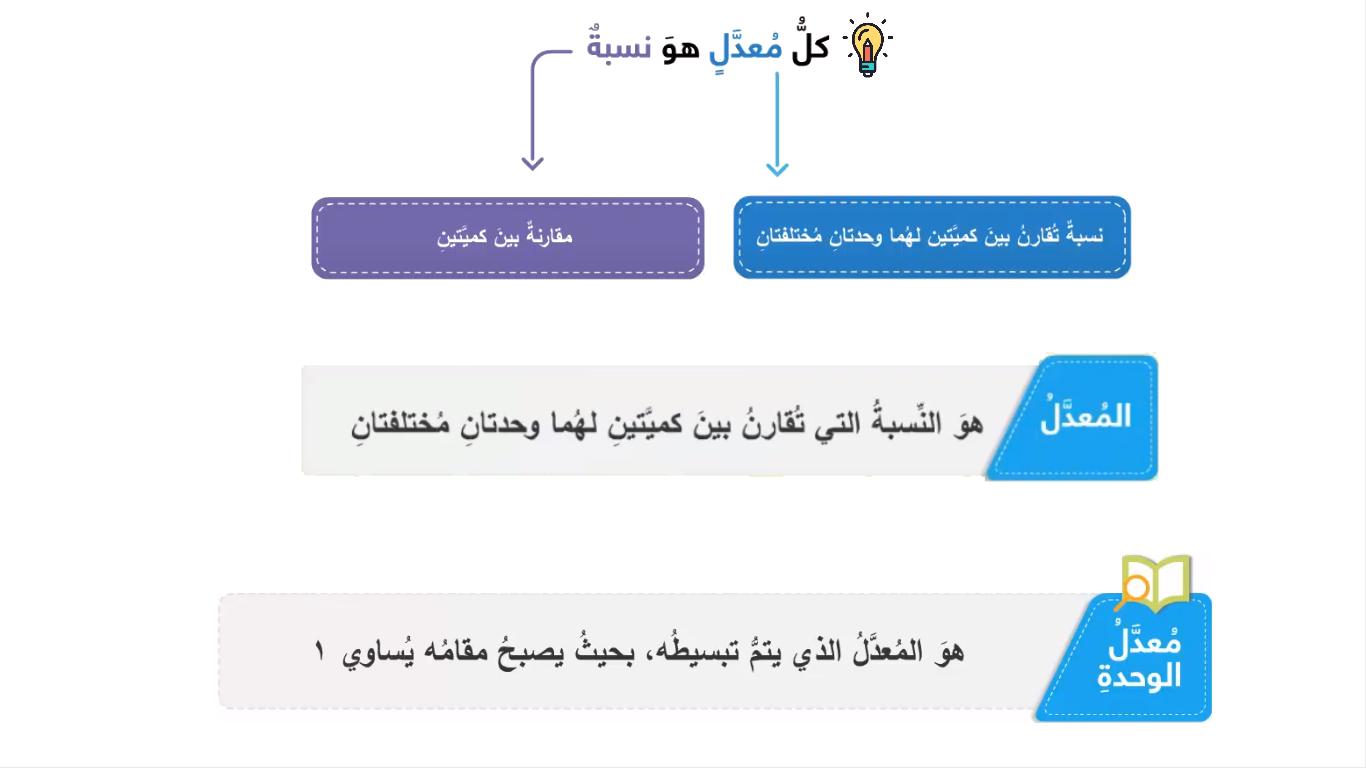 مفهوم
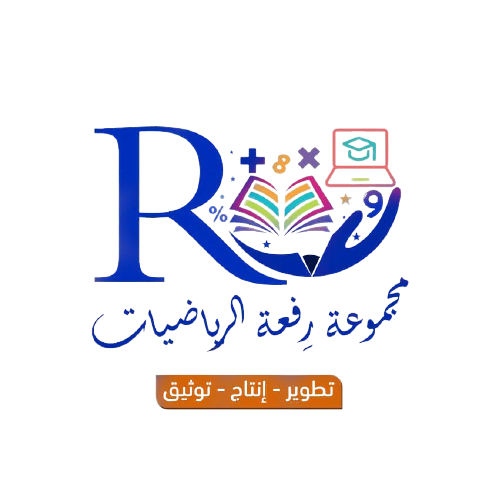 38
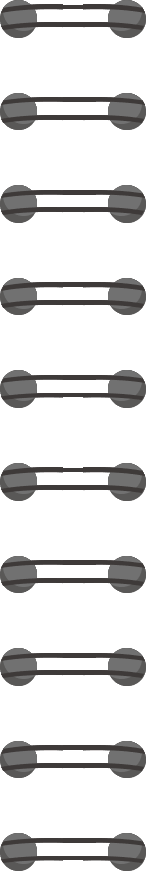 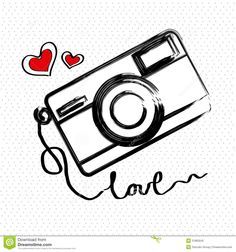 إذا اشترى خالد ٦ أقلام بمبلغ ١٢ ريالا فأوجد ما يأتي :
=
تمهيد
تسمى النسبة التي تقارن بين كميتين لهما وحدتان مختلفتان   بالمعدل .
=
٢ × ٢ × ٣
١٢ ريالا
١٢
٢
نسبة ثمن الأقلام : عدد الأقلام
٢ × ٣
١
٦ أقلام
٦
المعدل الذي مقامه يساوي ١ يسمى معدل الوحدة .
بسط النسبة
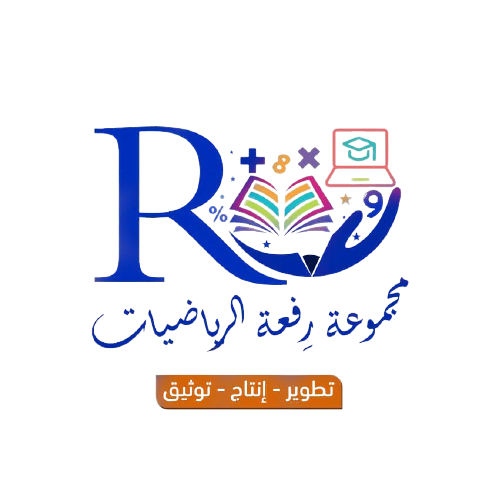 39
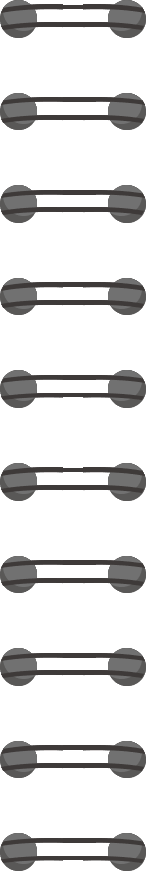 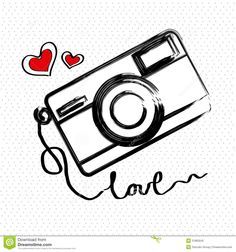 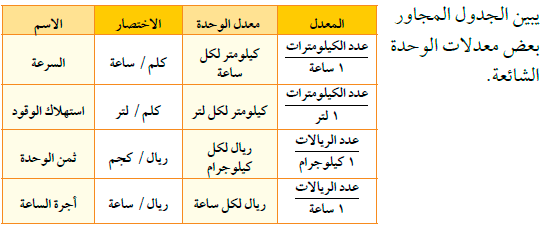 مفهوم
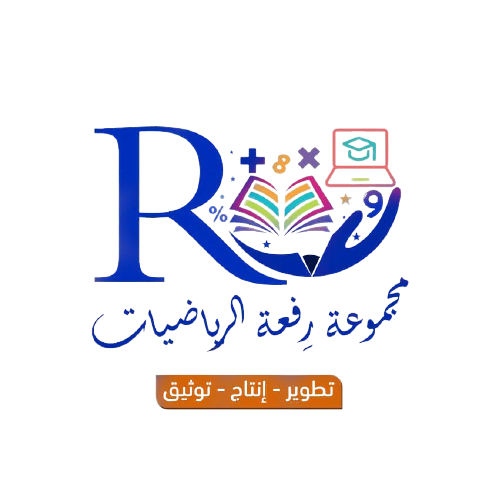 40
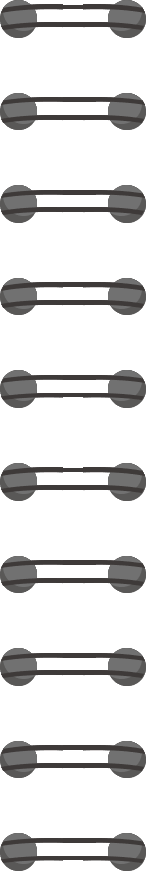 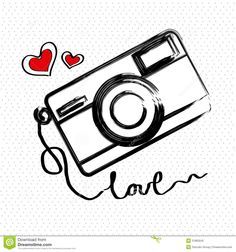 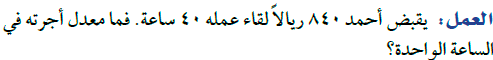 =
=
=
=
مثال
معدل أجرته في الساعة الواحدة  =
٢ × ٢ × ٢ × ٣ × ٥ × ٧
٨٤٠ ÷ ٤٠
٨٤٠
٨٤٠
٢١
٢١
٢ × ٢ × ٢ × ٥
٤٠ ÷ ٤٠
١
١
٤٠
٤٠
حل آخر
معدل أجرته ٢١ ريالا / ساعة
معدل أجرته ٢١ ريالا / ساعة
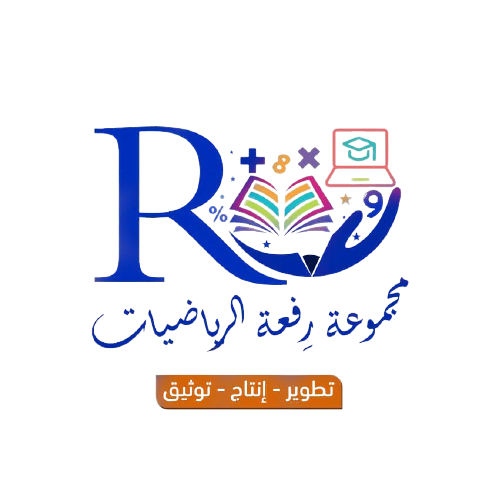 41
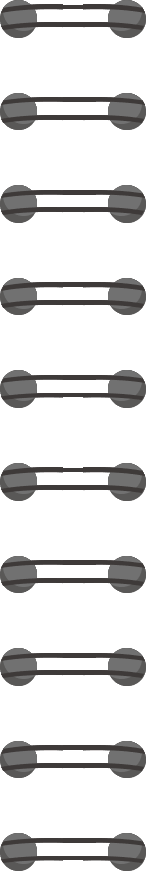 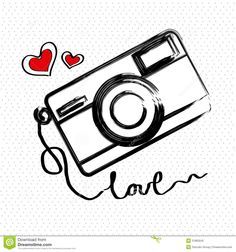 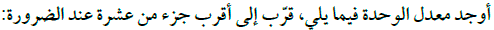 تحقق من فهمك
=
=
=
=
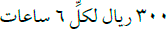 ٢ × ٢ × ٣ × ٥ × ٥
٣٠٠ ÷ ٦
٣٠٠
٣٠٠
٥٠
٥٠
معدل الوحدة في الساعة الواحدة  =
٢ × ٣
٦ ÷ ٦
١
١
٦
٦
حل آخر
معدل الوحدة ٥٠ ريالا / ساعة
معدل الوحدة ٥٠ ريالا / ساعة
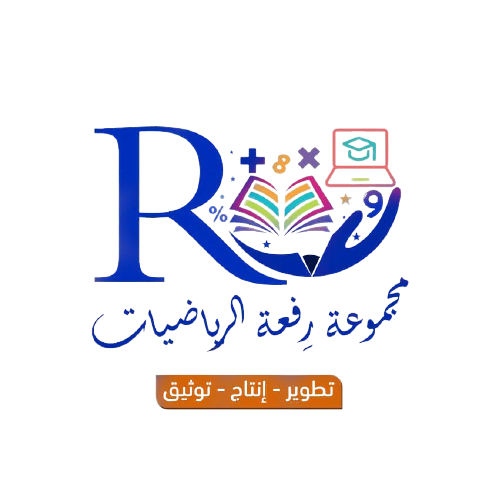 42
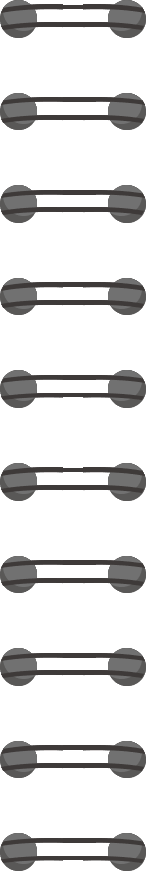 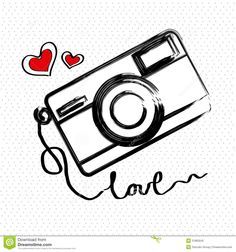 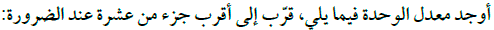 تحقق من فهمك
≈
=
=
=
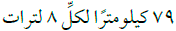 ٧٩ ÷  ٨
٧٩ × ١
٩.٩
٧٩
٧٩
٧٩
معدل الوحدة في اللتر الواحد  =
٢ × ٢ × ٢
٨ ÷ ٨
٨
١
٨
٨
حل آخر
لا يوجد معدل وحدة
معدل الوحدة ٩.٩ كلم / لتر تقريبا
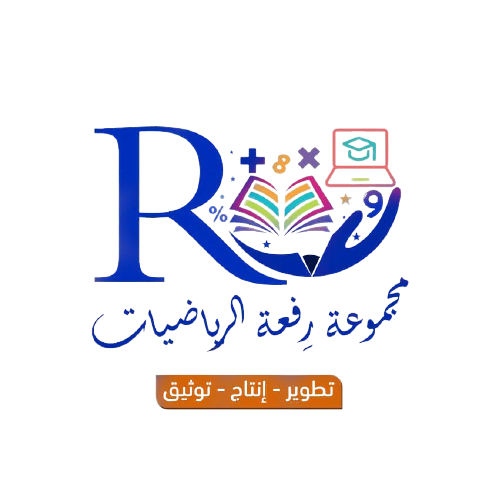 43
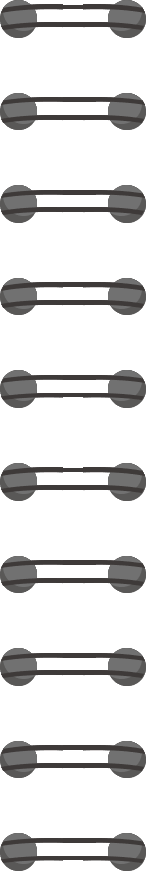 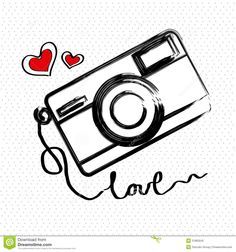 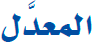 ≈
=
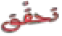 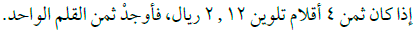 ٢.١٢ ÷  ٤
٢.١٢
٠.٥
٤ ÷ ٤
١
٤
معدل الوحدة للقلم الواحد  =
معدل الوحدة ٠.٥ ريال / قلم تقريبا
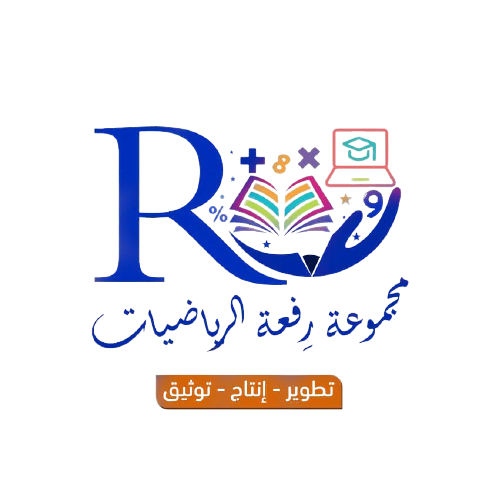 44
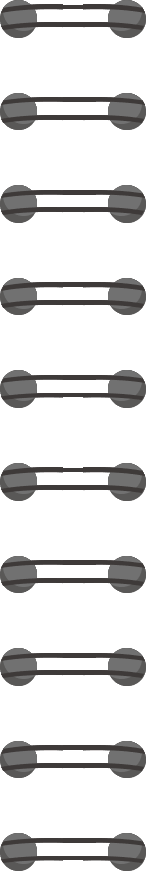 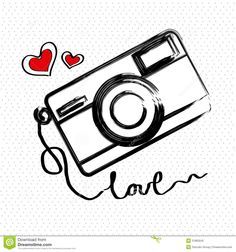 تأكد
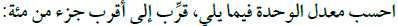 =
=
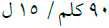 ٩٠ ÷  ١٥
٩٠
٦
١٥ ÷ ١٥
١
١٥
معدل الوحدة للكلم الواحد  =
معدل الوحدة ٦ كلم / ل
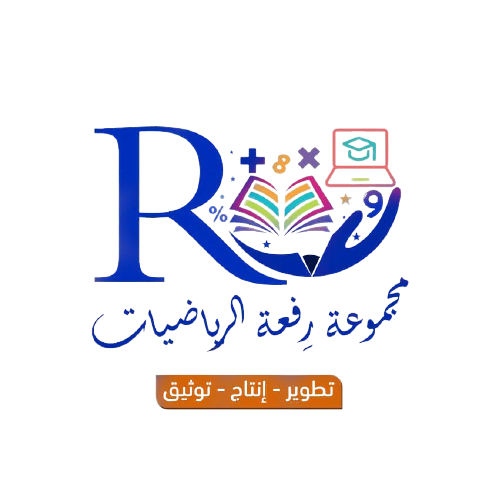 45
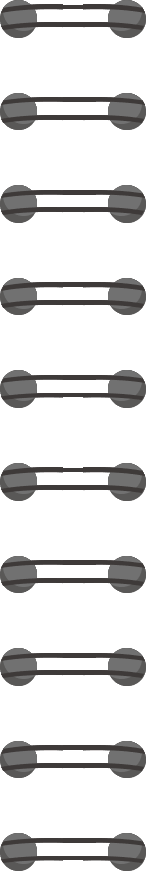 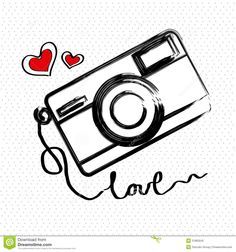 تأكد
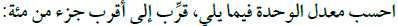 =
=
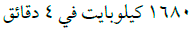 ١٦٨٠÷  ٤
١٦٨٠
٤٢٠
٤ ÷ ٤
١
٤
معدل الوحدة للكيلو بايت الواحد  =
معدل الوحدة ٤٢٠ كيلو بايت / دقيقة
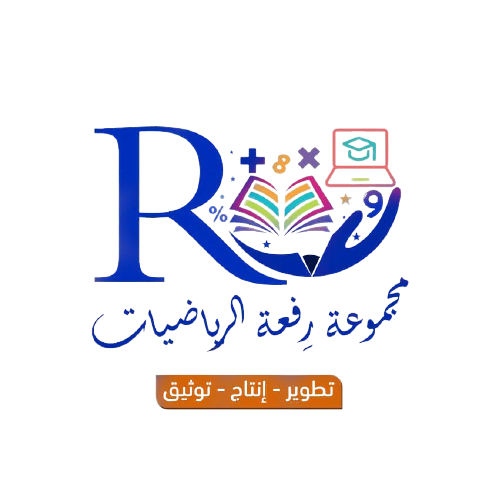 46
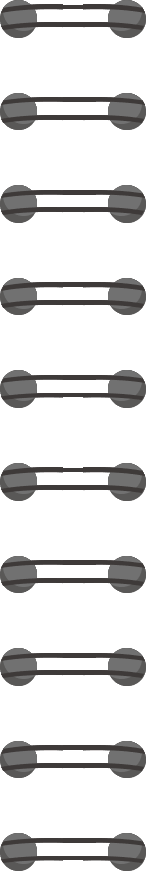 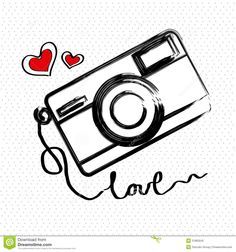 تأكد
=
=
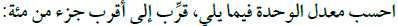 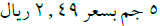 ÷٥
٠.٤٩٨١
٢.٤٩
÷ ٥
٥
معدل الوحدة للجرام الواحد  =
معدل الوحدة ٠.٤٩٨ ريال  / جم
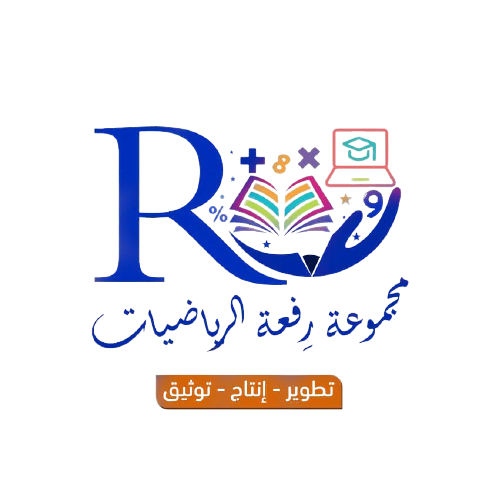 47
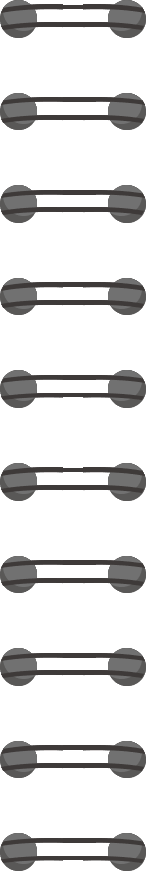 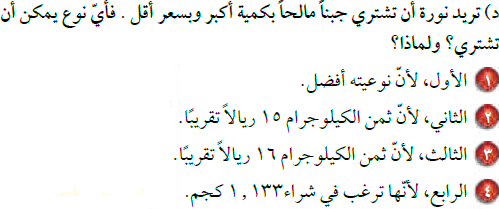 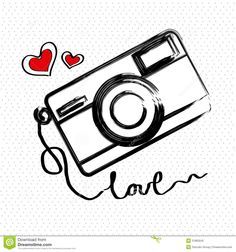 ≈
≈
≈
≈
=
=
=
=
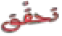 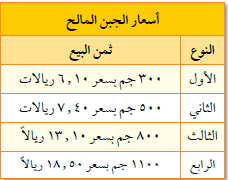 ٦.١٠ ÷ ٣٠٠
٧.٤٠ ÷ ٥٠٠
١٨.٥٠ ÷ ٣٠٠
١٣.٤٠ ÷ ٨٠٠
٦.١٠
٧.٤٠
١٣.٤٠
١٨.٥٠
٠.٠٢
٠.٠١
٠.٠٢
٠.٠٢
١١٠٠ ÷ ١١٠٠
٣٠٠ ÷ ٣٠٠
٥٠٠ ÷ ٥٠٠
٨٠٠ ÷ ٨٠٠
١١٠٠
٣٠٠
٥٠٠
٨٠٠
١
١
١
١
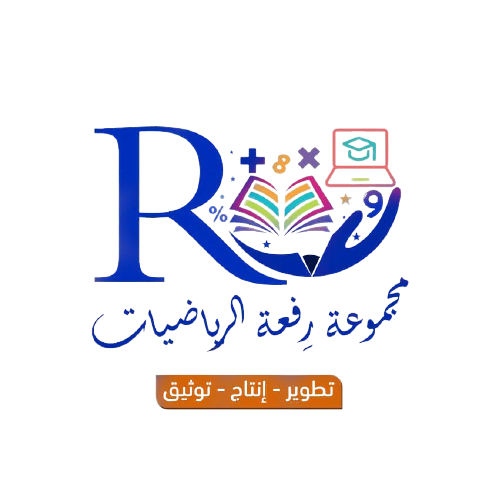 48
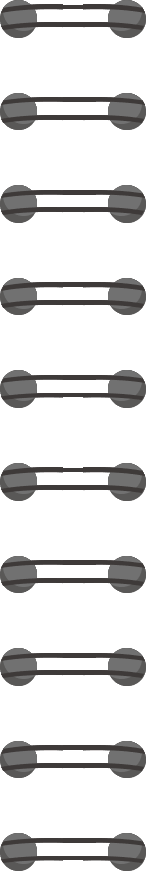 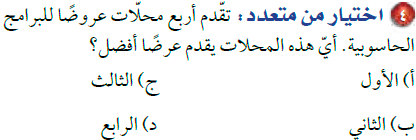 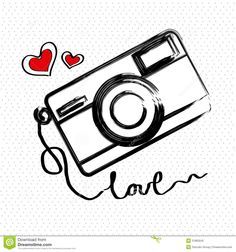 تأكد
=
=
=
=
=
=
=
=
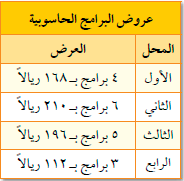 ٣٧.٣
٣٩.٢
١٦٨ ÷ ٤
١٦٨
٤٢
١٩٦÷ ٥
١٩٦
٢١٠÷ ٦
٢١٠
٣٥
١١٢÷ ٣
١١٢
٣ ÷ ٣
٤÷ ٤
٦÷ ٦
٥ ÷ ٥
٣
٤
٦
٥
١
١
١
١
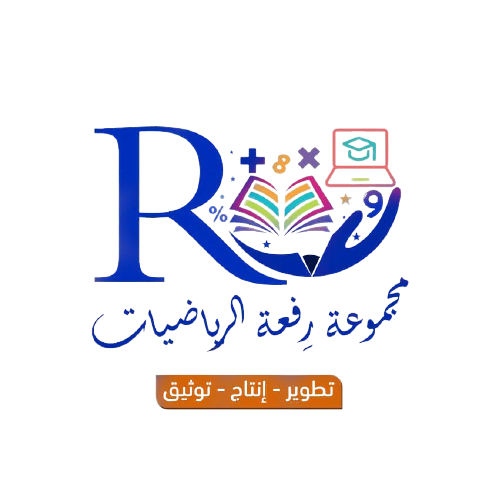 49
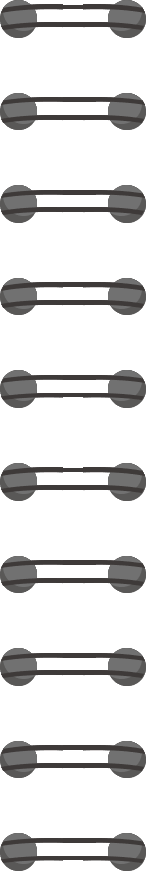 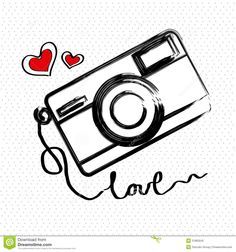 =
=
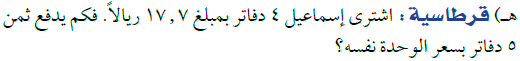 تحقق من فهمك
١٧.٧ ÷ ٤
٤.٤٢٥
١٧.٧
٤ ÷ ٤
١
٤
معدل الوحدة للدفتر الواحد  =
ثمن ٥ دفاتر =
٤.٤٢٥ × ٥ =
٢٢.١٢٥ ريالا
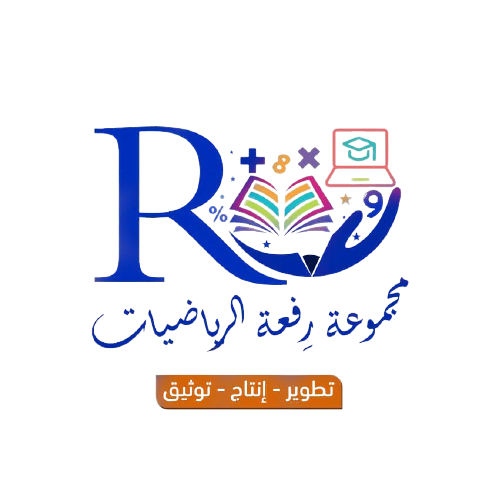 50
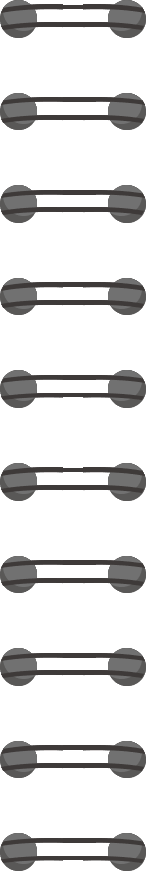 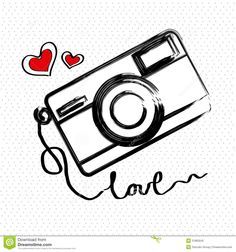 =
=
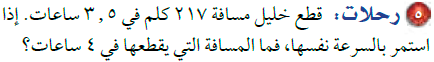 تأكد
٢١٧٠ ÷ ٣٥
٦٢
٢١٧
٣٥ ÷ ٣٥
١
٣.٥
معدل الوحدة للكلم الواحد  =
المسافة التي يقطعها في ٤ ساعات =
٦٢ × ٤ =
٢٤٨ كلم
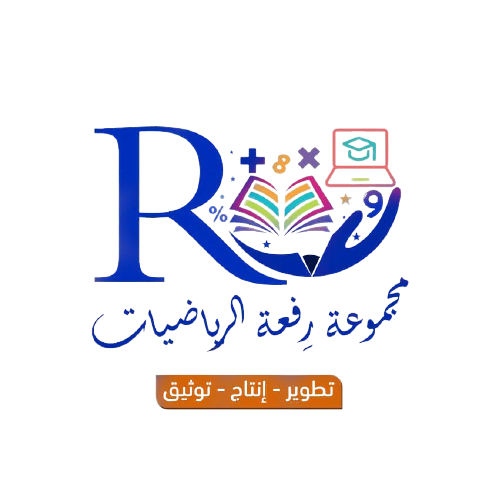 51
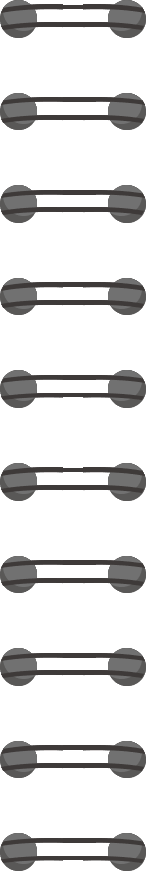 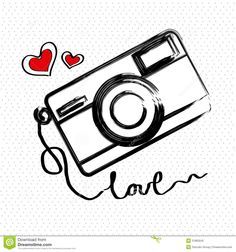 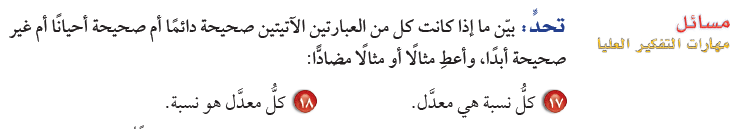 تدرب
١٧ ـ  صحيحة أحيانا: 
 النسبة التي تقارن بين كميتين باستعمال وحدات مختلفة هي معدل مثال   ٦ كلم
٥ دقائق
النسبة التي تقارن بين كميتين باستعمال وحدات متشابه فهي  ليست معدل مثال   ٦ أكواب
٥اكواب
١٨ صحيحة دائما :
    كل معدل هو نسبة لأنه مقارنة بين كميتين باستعمال القسمة
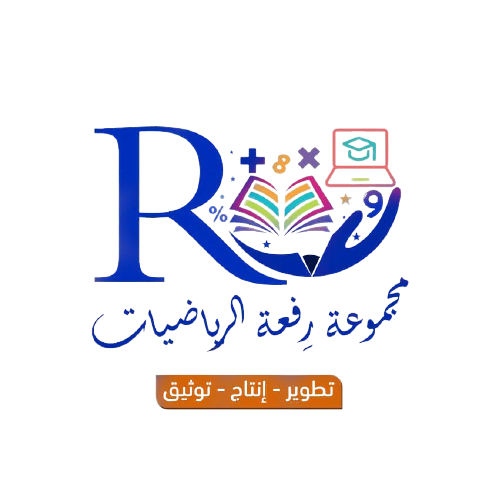 52
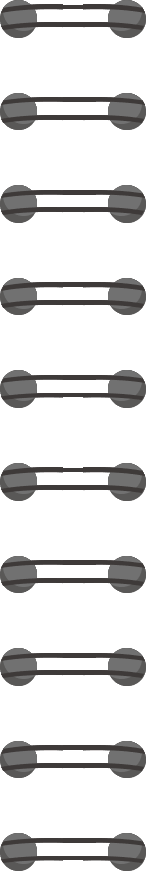 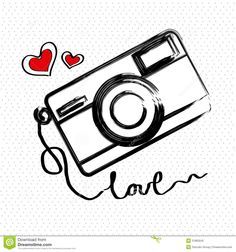 تدرب
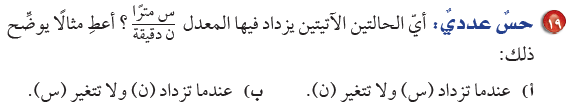 مثال :
٤٠ متر
٣٠ متر
٢٠ متر
،
،
٢ دقيقة
٢ دقيقة
٢ دقيقة
مثال  : ١٠ م/د      ،    ١٥ م / د     ٢٠م/د
عندما تزداد ( س) ولا تتغير ( ن)
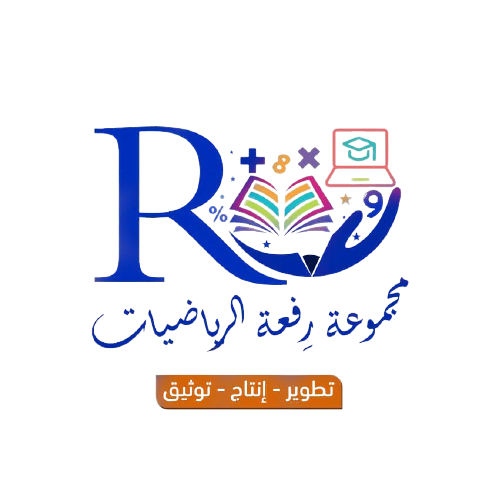 53
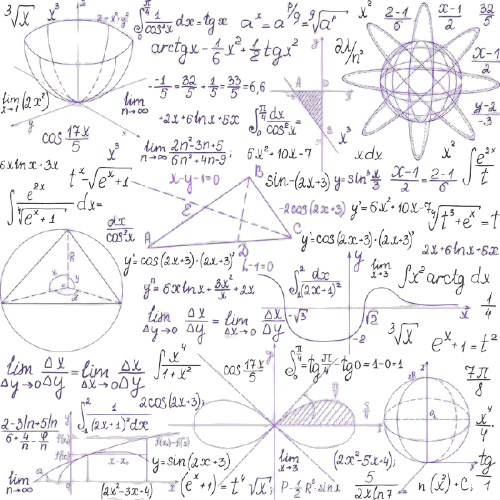 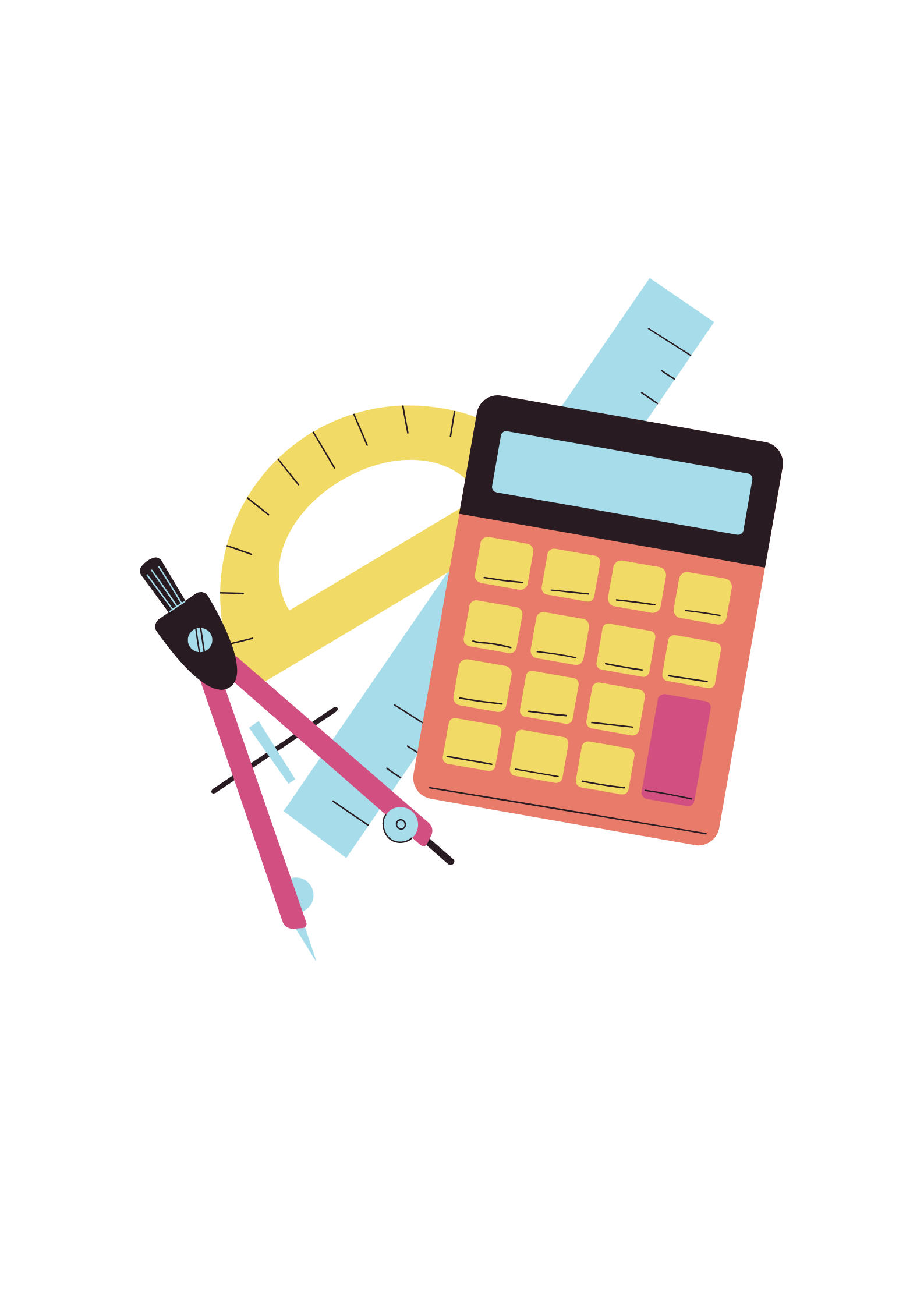 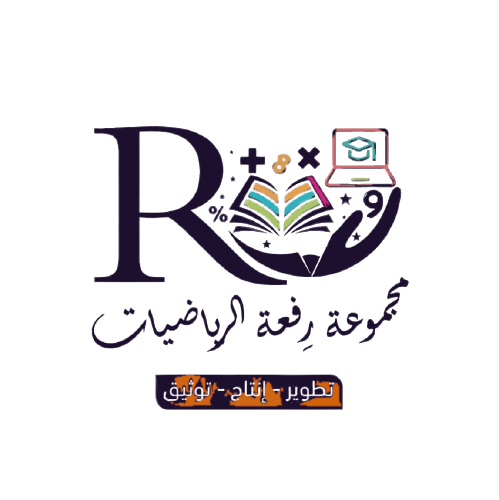 54